DOMINICAN REPUBLIC – Jose Gonell  
BOOTH COPY – CONFIDENTIAL – CHECK AGAINST DELIVERY
Centro de Capacitación y Desarrollo de Derecho de Autor y Derechos Conexos
Conferencia Internacional de Instituciones de Formación en Propiedad Intelectual de la OMPI
“Descentralizando la educación en PI como motor para las mujeres artesanas”
CCDA/WSA
Centro de Capacitación y Desarrollo de Derecho de Autor y Derechos Conexos
Linea de Tiempo:
Feb 2017
Sept 2019
Consultor ad hoc
Acuerdo de Cooperacion 
OMPI - ONDA
Creacion del Centro de Capacitación ONDA
Centro de Documentación y Biblioteca
Concesión de Becas a Colaboradores ONDA para los Cursos a Distancia de OMPI
Curso Formación de Formadores
Logros:
Asistencia Técnica
Proveer Expertos
Apoyo Recursos Académicos
Planes de Formación
CCDA/WSA
Centro de Capacitación y Desarrollo de Derecho de Autor y Derechos Conexos
Linea de Tiempo:
Apoyo Consultor AD HOC – Desde 2019
Asesoría técnica en Estructura del Centro y Plan de Trabajo
Asistencia en Plan de estudios de programas académicos
Visitas al pais para la integracion de diferentes sectores que apoyan a nuestra academia (Jueces, Fiscales, Entidades de Gestion Colectiva, Academias, Instituciones publicas)
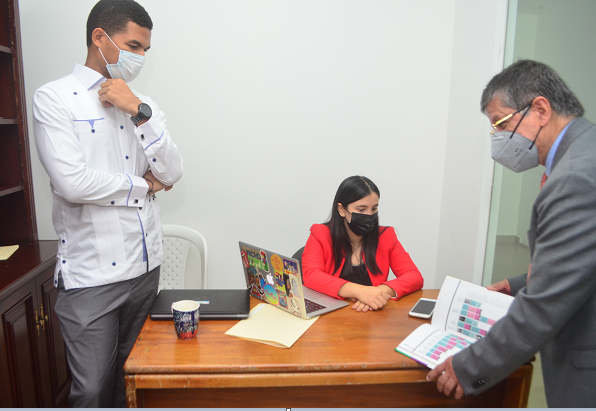 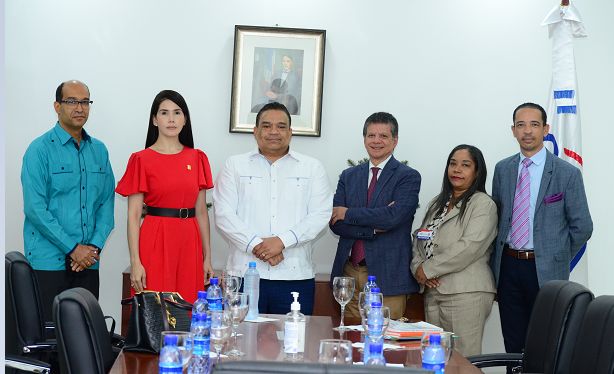 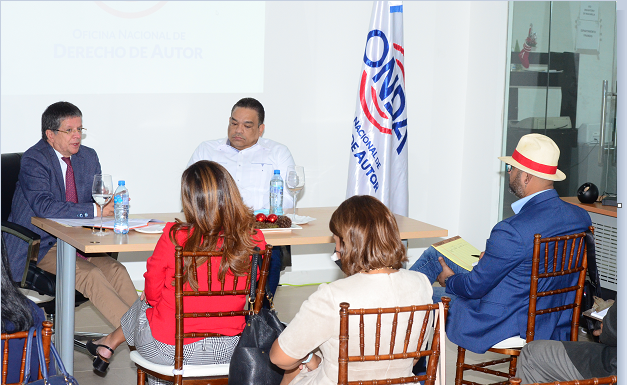 CCDA/WSA
Centro de Capacitación y Desarrollo de Derecho de Autor y Derechos Conexos
Linea de Tiempo:
Centro de Documentación y Biblioteca – Octubre 2020
120 bibliografías sobre Propiedad Intelectual
Referencias Actualizadas
Disponibilidad de Consulta
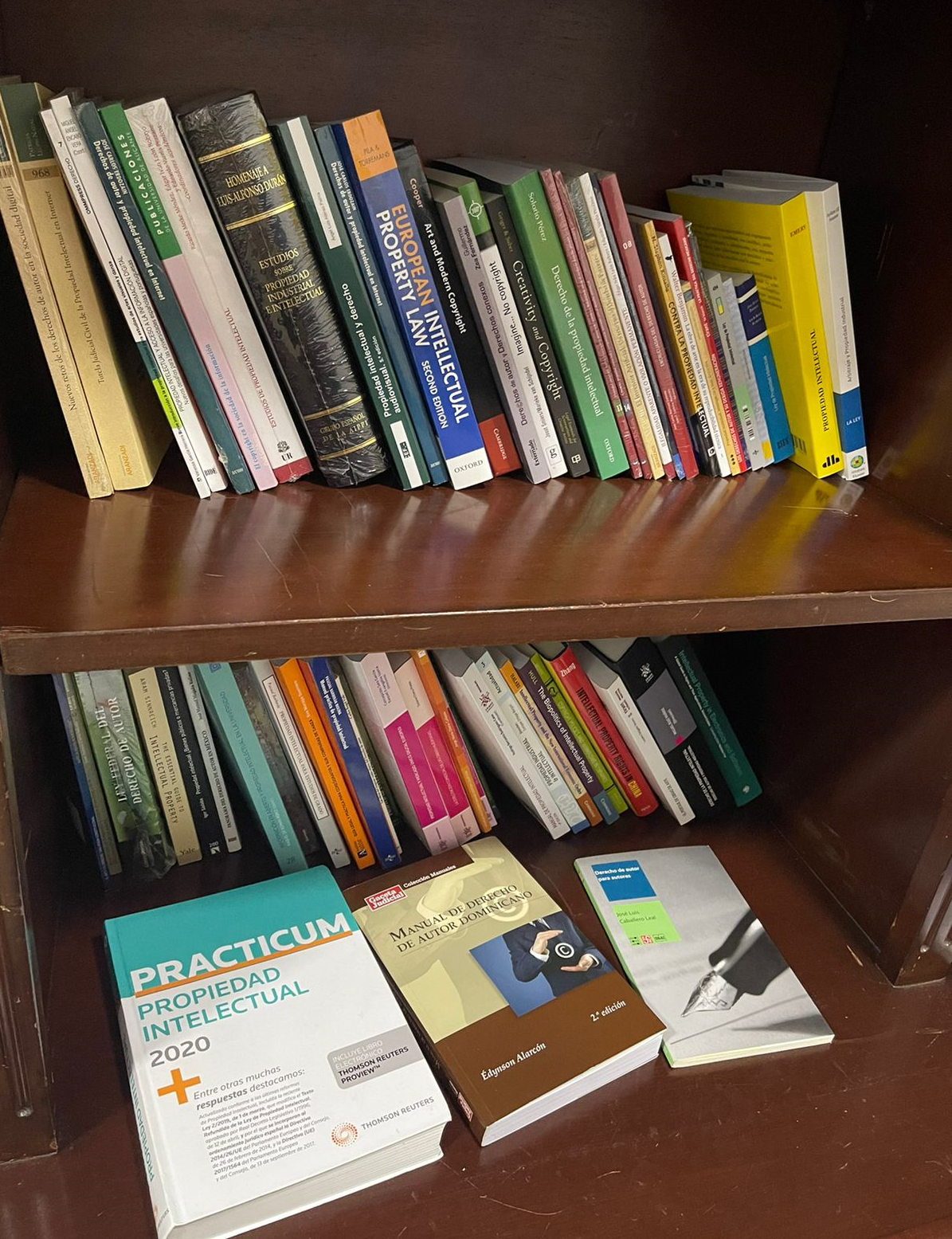 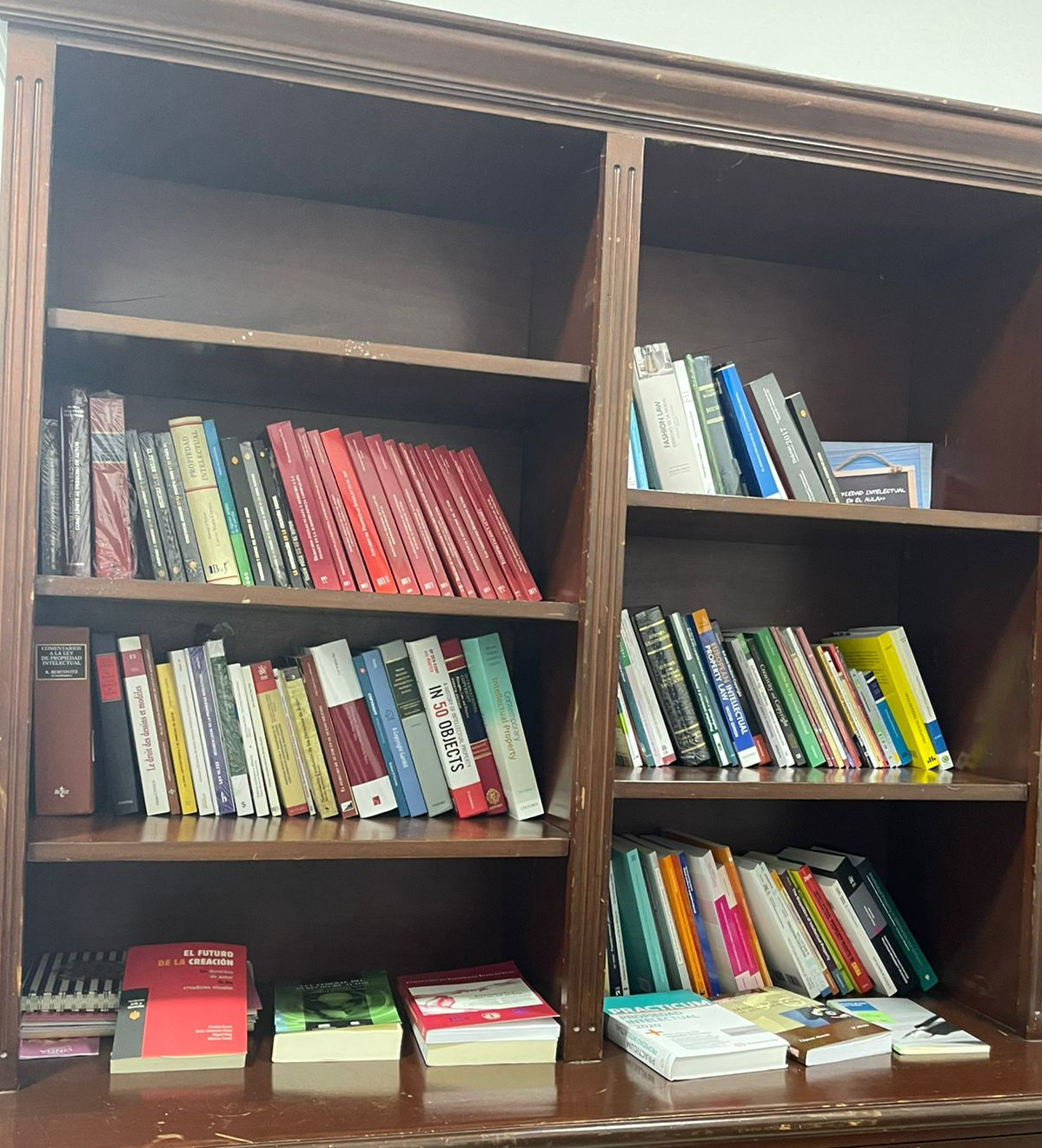 CCDA/WSA
Centro de Capacitación y Desarrollo de Derecho de Autor y Derechos Conexos
Linea de Tiempo:
Curso Formación de Formadores (Nov. 2020-2022)
4 módulos formativos (virtuales y presenciales)
27 formadores especializados en Propiedad Intelectual.
Formación por especialistas en PI y metodología de enseñanza
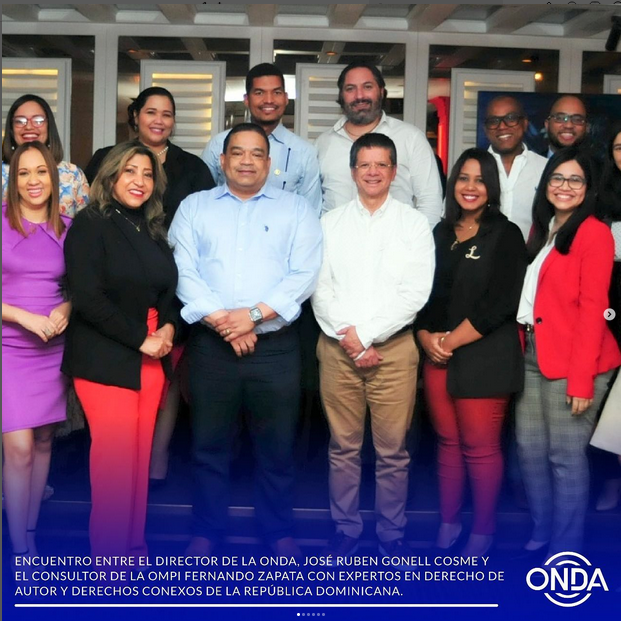 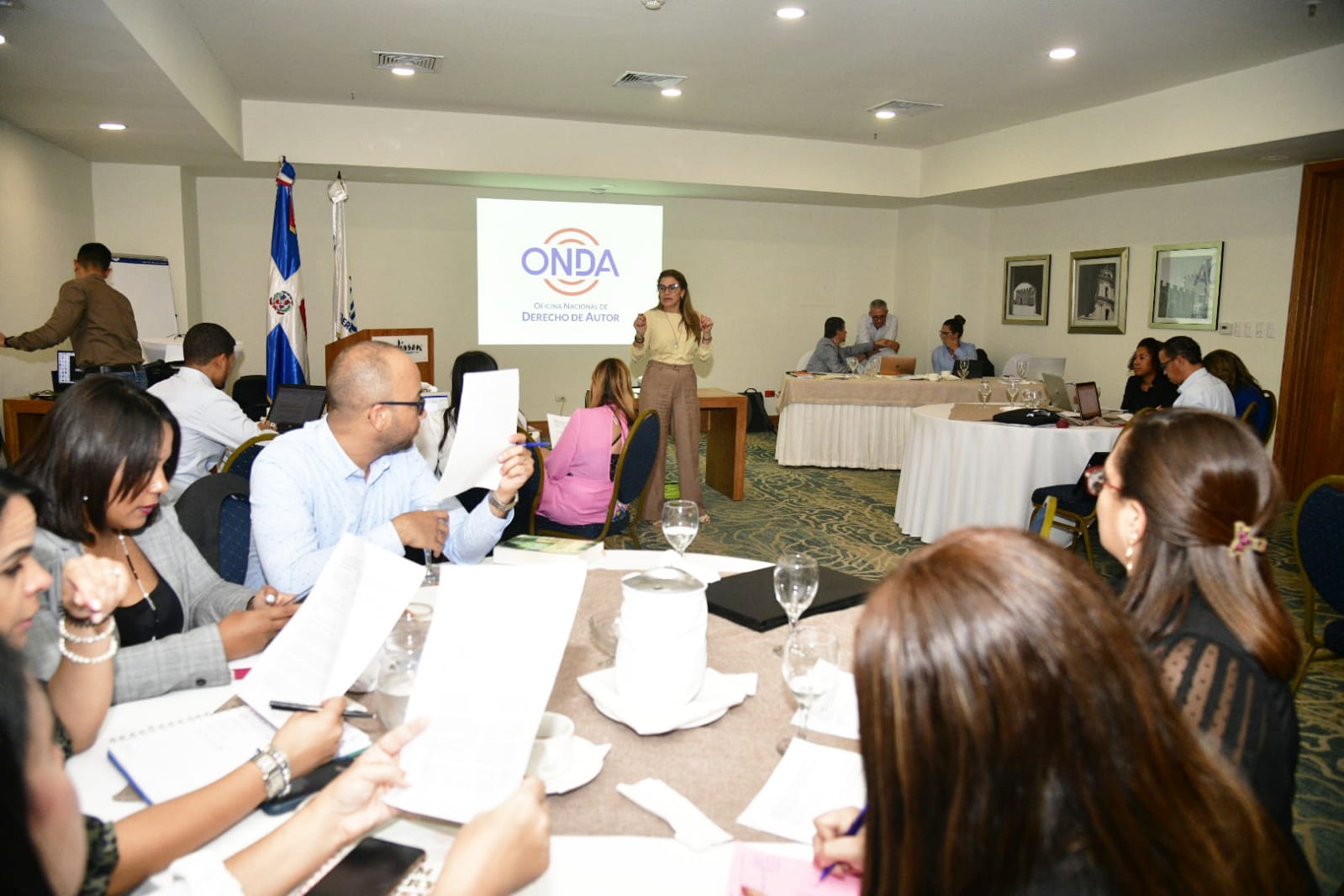 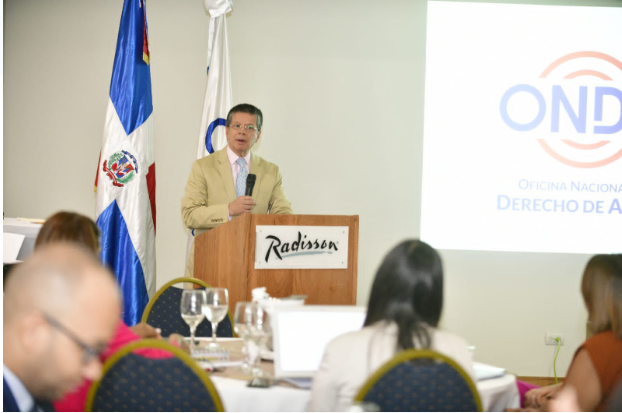 CCDA/WSA
Centro de Capacitación y Desarrollo de Derecho de Autor y Derechos Conexos
Actividades de Formación
21 Capacitaciones presenciales y virtuales sobre derecho de autor para sectores especializados, diseñadores de moda, artesanas, miembros de gestion colectiva, instituciones publicas, universidades, jueces y fiscales.
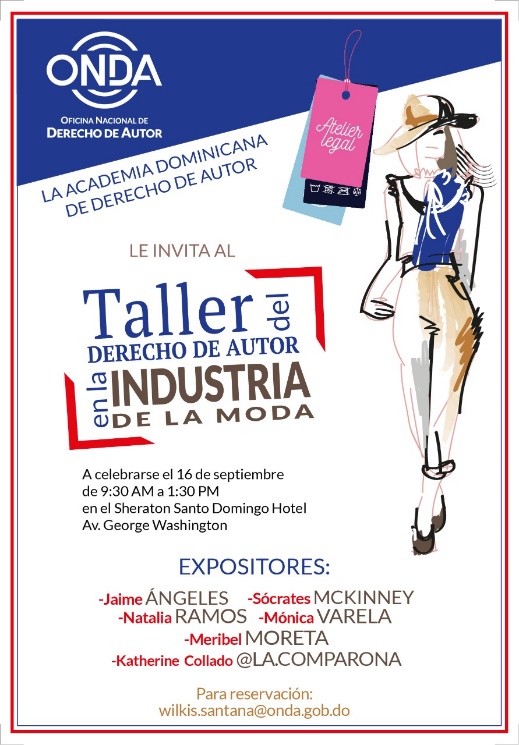 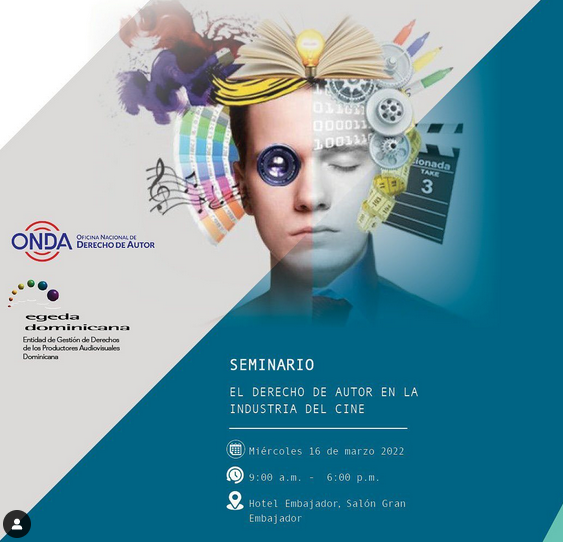 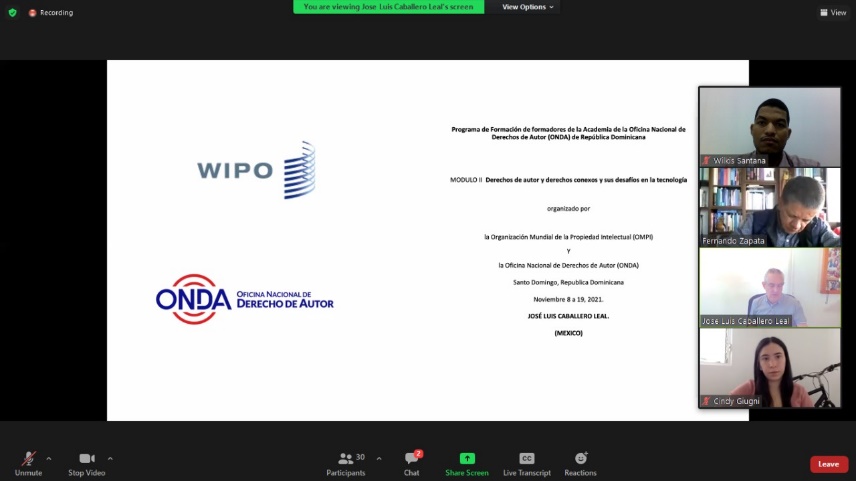 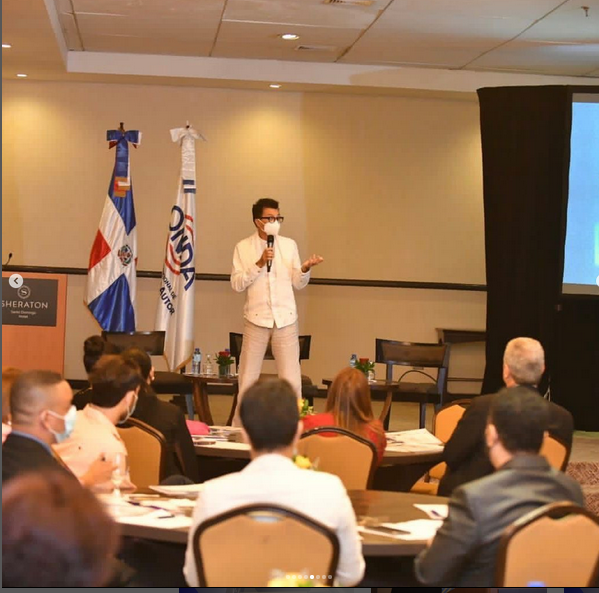 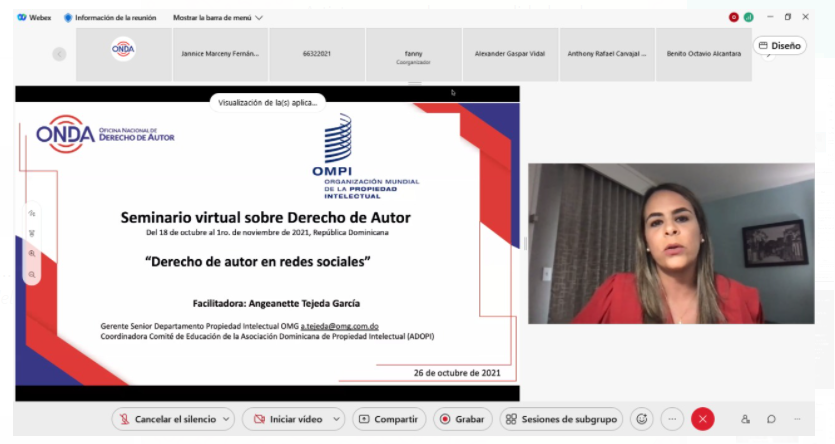 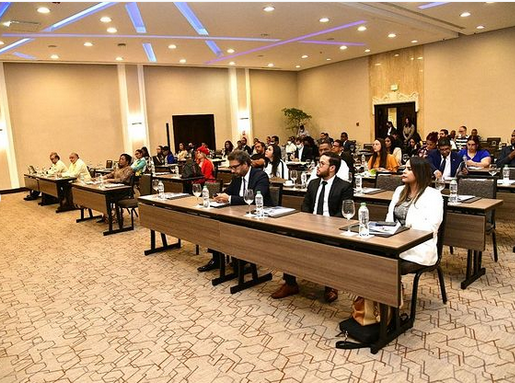 CCDA/WSA
Centro de Capacitación y Desarrollo de Derecho de Autor y Derechos Conexos
Actividades de Formación
Primera capacitacion virtual con el grupo de formadores, Impactamos alrededor de 35 jueces y 23 abogados ayudantes.
Evento presencial, impactamos alrededor de 125 agentes de observancia (fiscales, aduanas, telecomunicaciones)
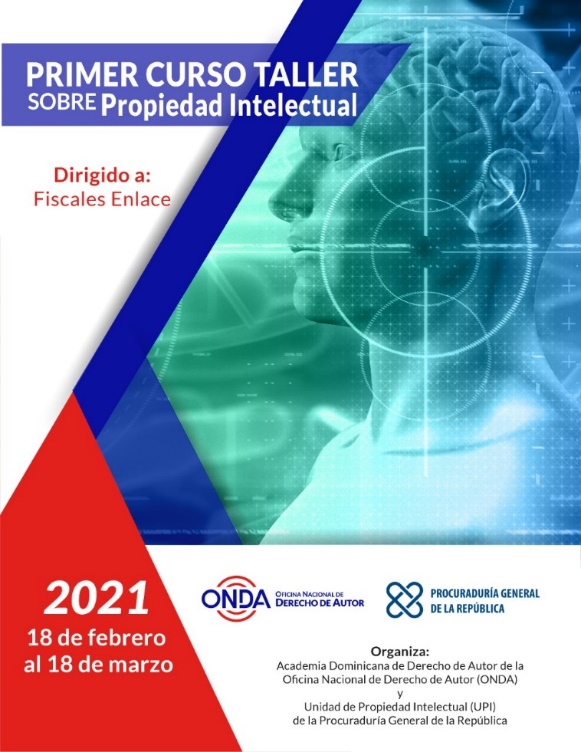 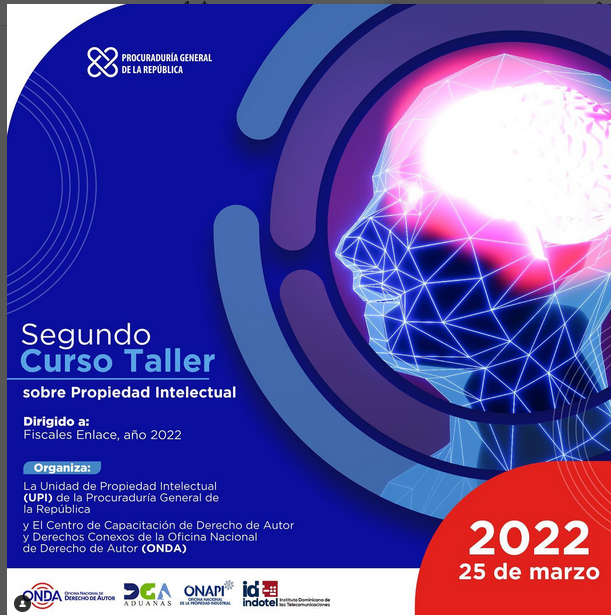 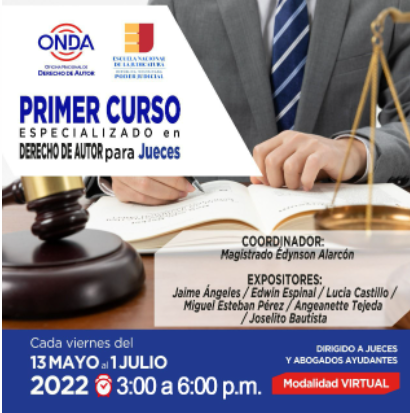 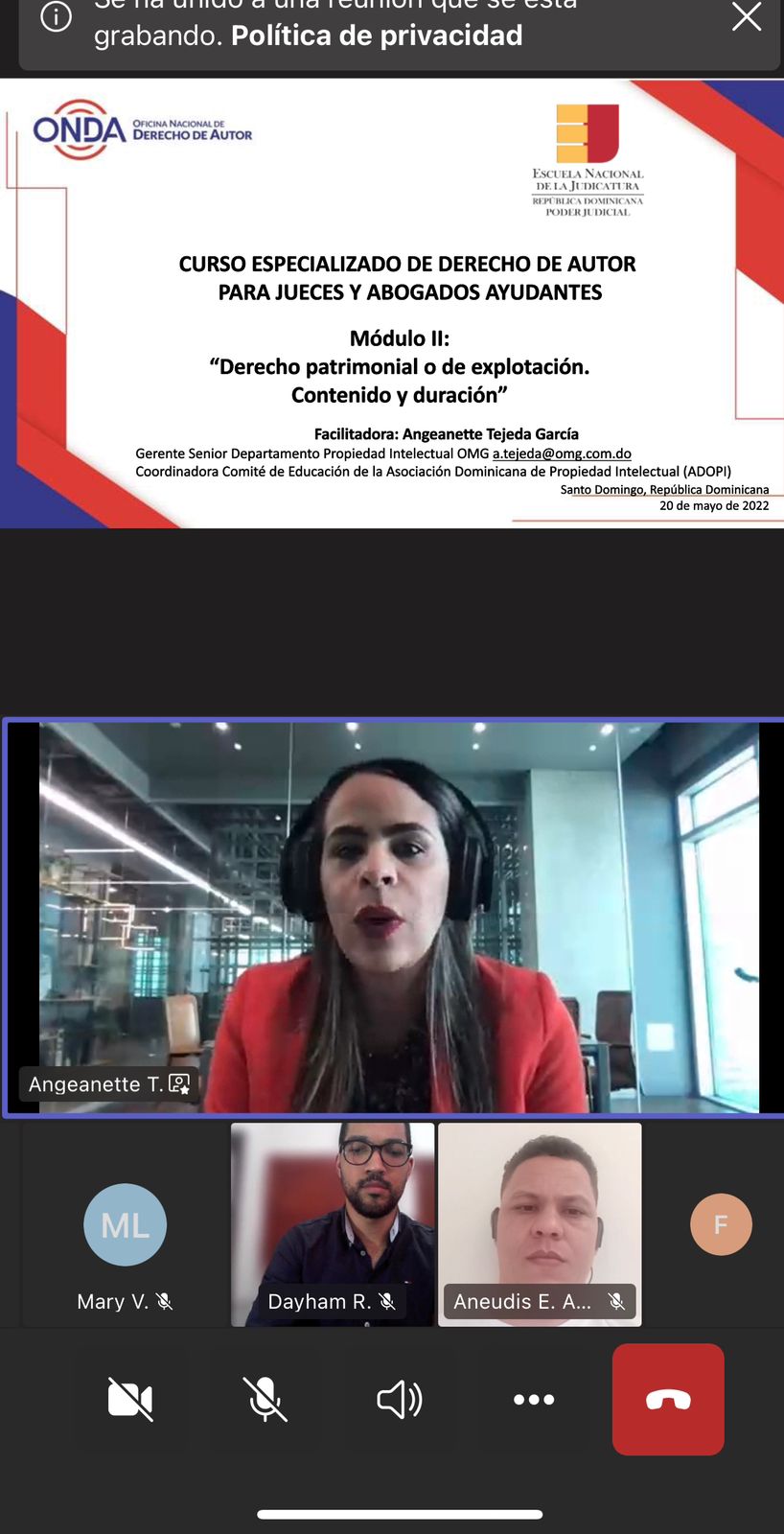 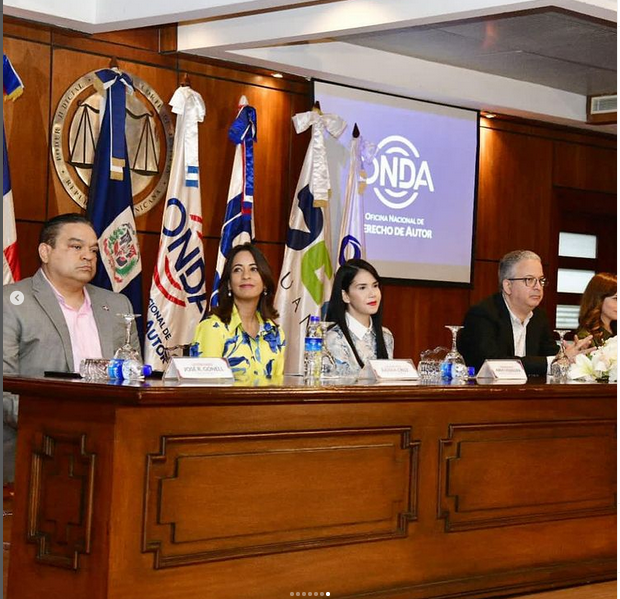 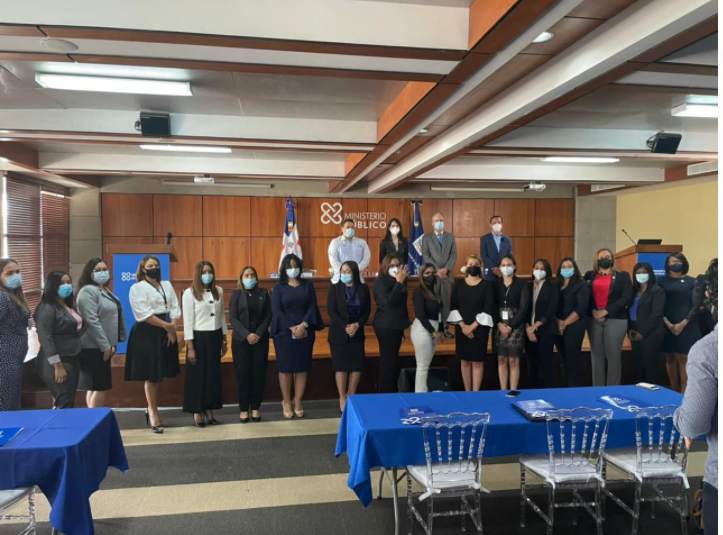 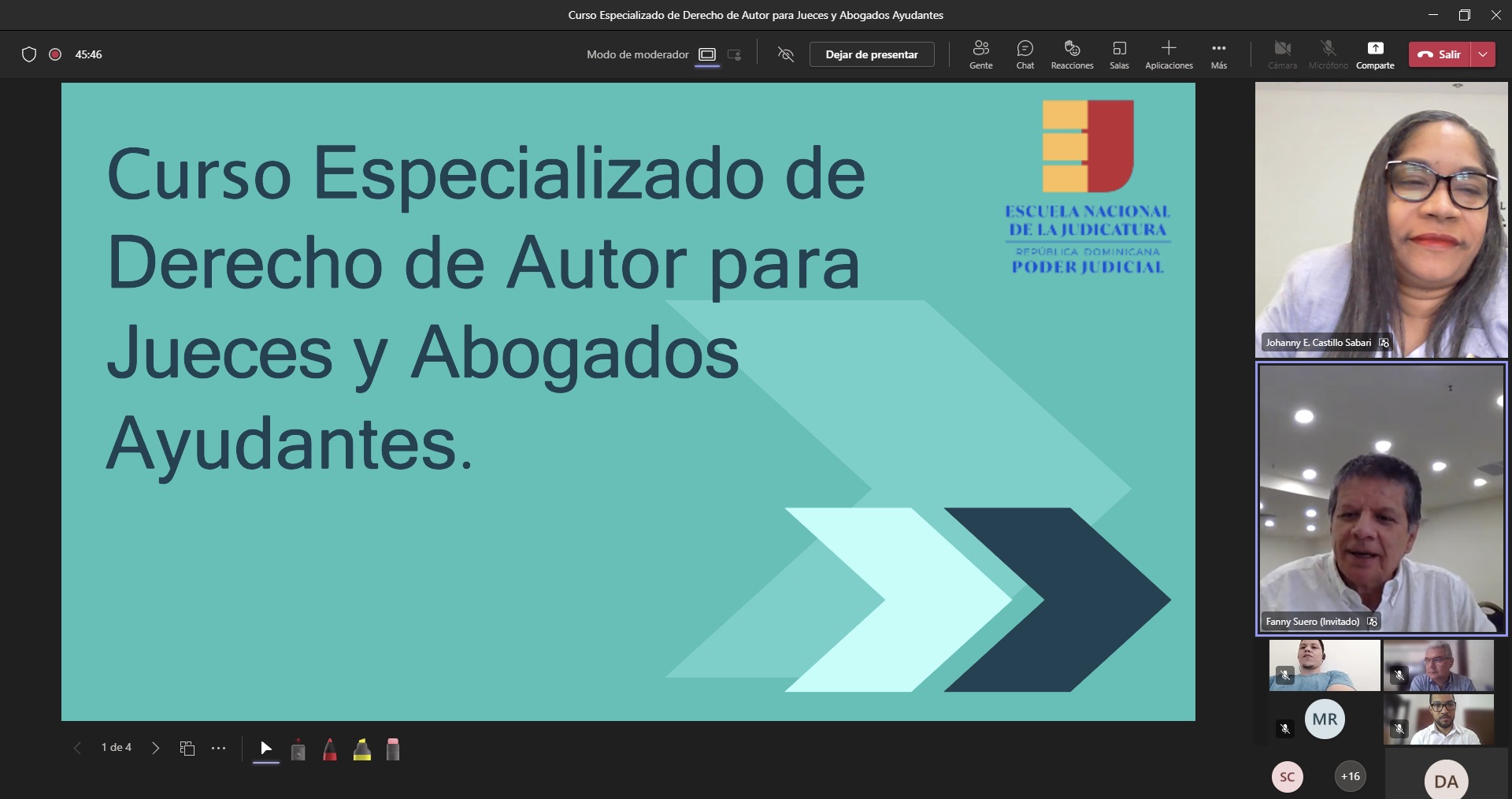 CCDA/WSA
Centro de Capacitación y Desarrollo de Derecho de Autor y Derechos Conexos
Actividades de Formación
Estas 21 capacitaciones sectorizadas, representó impactar en el año 2021, 456 participantes.

Para el año 2022, llevamos 679 participantes
Informes 2021 y 2022
CCDA/WSA
Centro de Capacitación y Desarrollo de Derecho de Autor y Derechos Conexos
Actividades de Formación
Cursos a Distancia OMPI para Colaboradores de ONDA:
Curso General de Propiedad Intelectual
Derecho de Autor y Derechos Conexos
Gestión Colectiva de Derecho de Autor y Derechos Conexos
Mediación y Arbitraje
CCDA/WSA
Centro de Capacitación y Desarrollo de Derecho de Autor y Derechos Conexos
“Campaña Ponte en ONDA” – Desde Octubre 2020
Concientizar a la sociedad sobre sus derechos como autor y posicionar a la institucion. 
Recorrer todo el territorio nacional, donde hemos realizado 6 conversatorios
Reconocimiento a autores dominicanos por su trayectoria nacional e internacional
Medios de difusion: Instalacion de vallas publicitarias con artistas reconocidos, difusion en todo el pais a traves de emisoras, redes sociales y espacios televisivos.
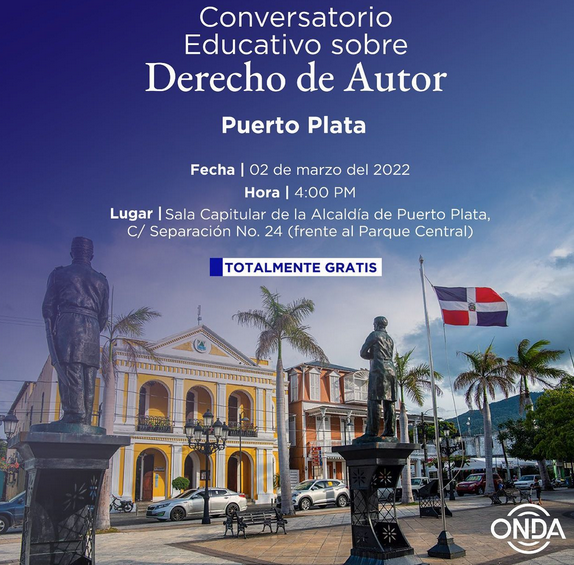 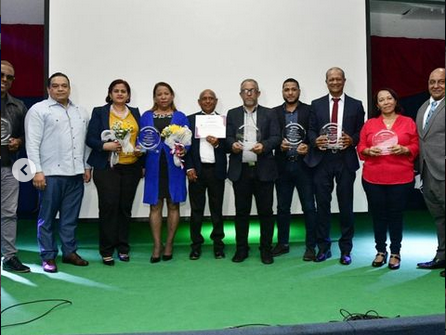 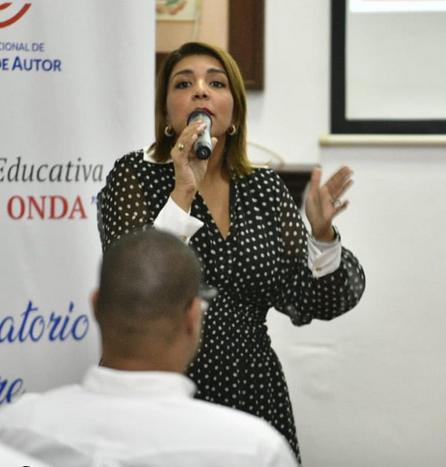 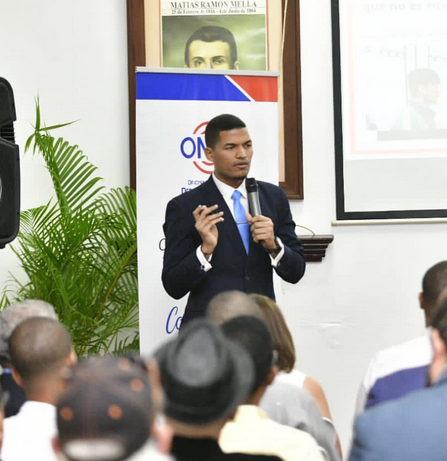 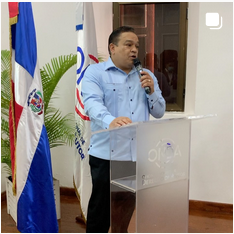 Total: 499
CCDA/WSA
Centro de Capacitación y Desarrollo de Derecho de Autor y Derechos Conexos
“Estrategia nacional de sensibilización sobre Derecho de Autor para Mujeres Artesanas”
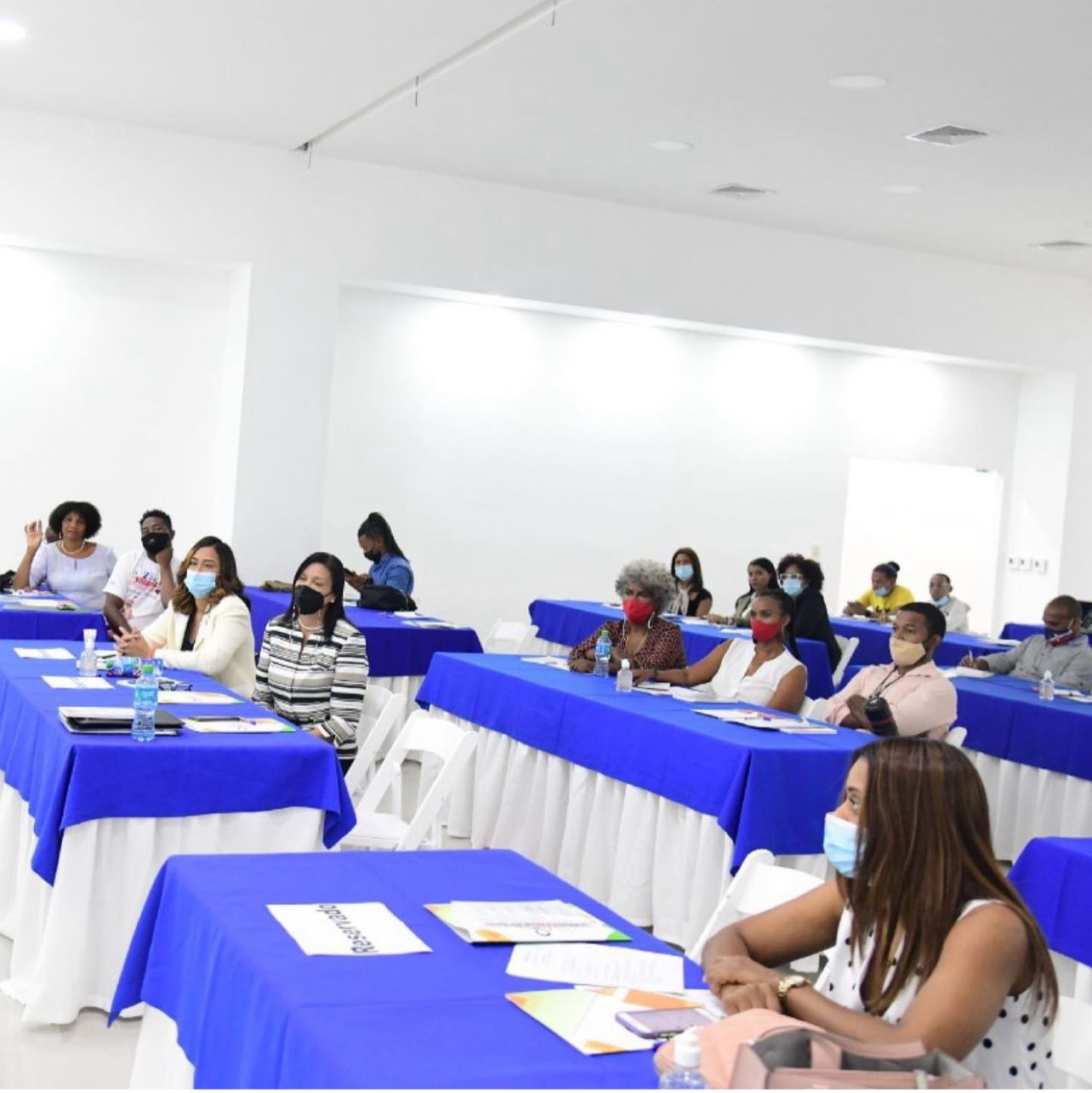 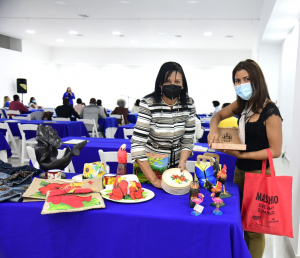 Concientizar sobre la importancia de proteger sus creaciones y prevenir posibles infracciones.
Incentivar la industria creativa artesanal y promover la estrategia de proteccion, a traves del registro de sus obras. 
Capacitaciones a diferentes asociaciones de artesanas
Premio Nacional a Mujeres Artesanas
Mas de 400 mujeres impactadas
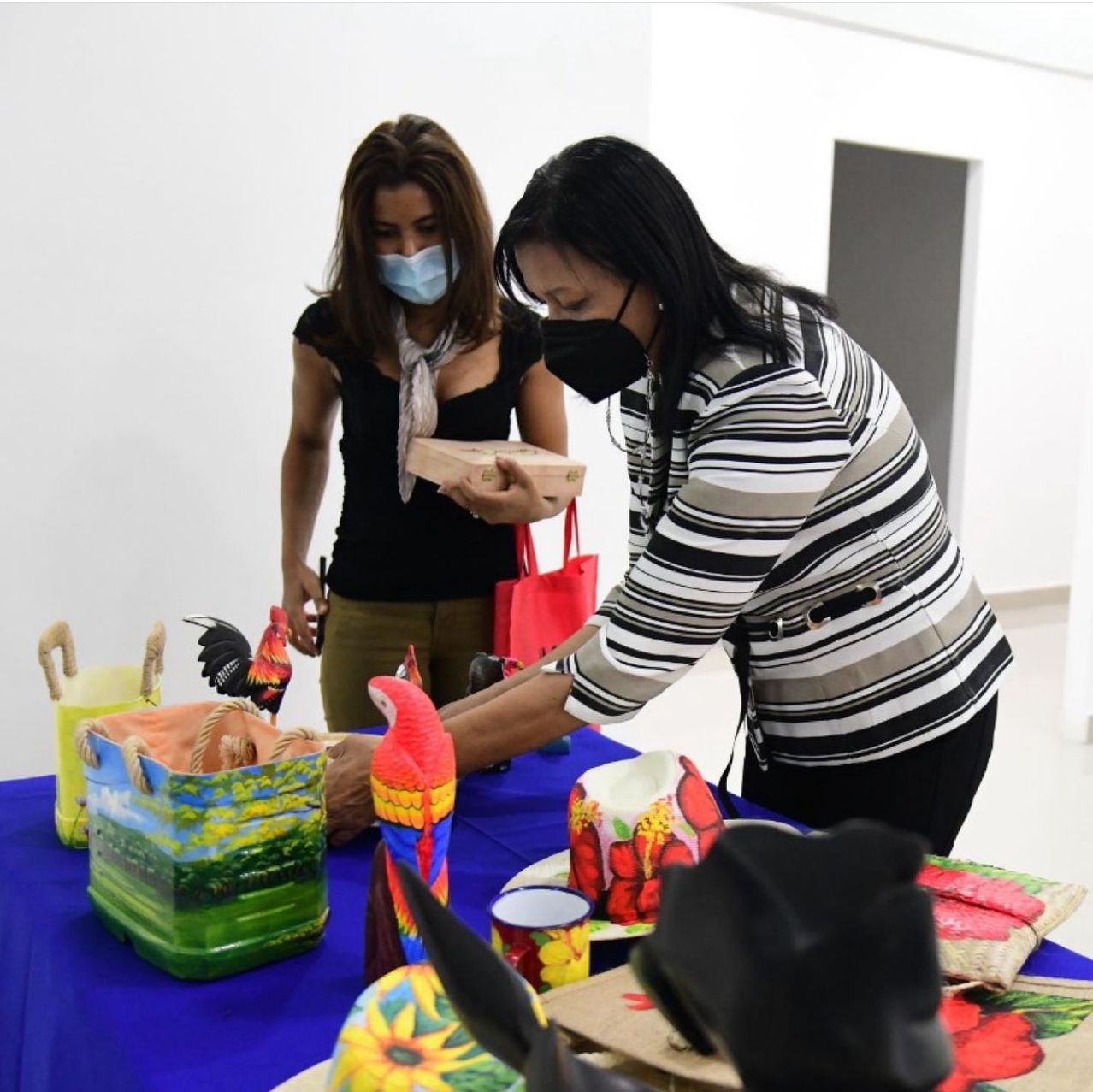 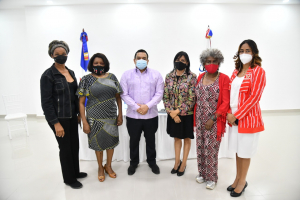 Fotografias del primer encuentro
CCDA/WSA
Centro de Capacitación y Desarrollo de Derecho de Autor y Derechos Conexos
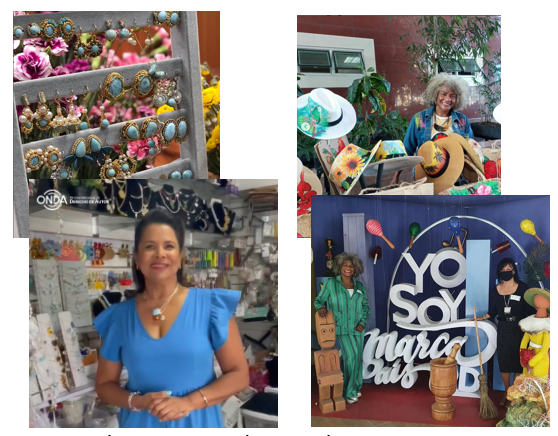 Testimonios
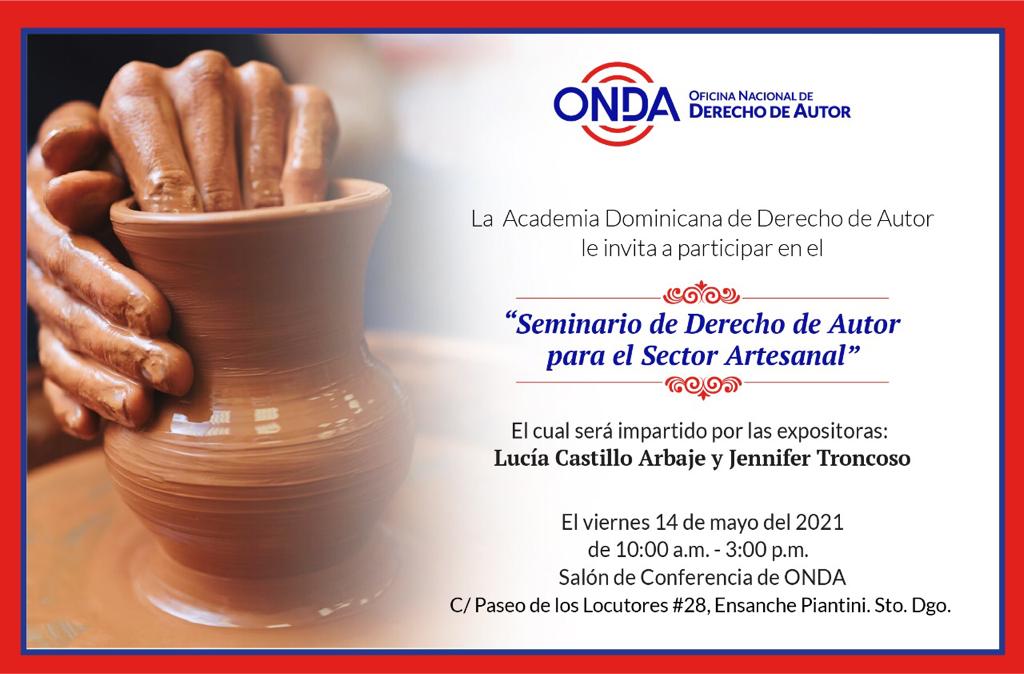 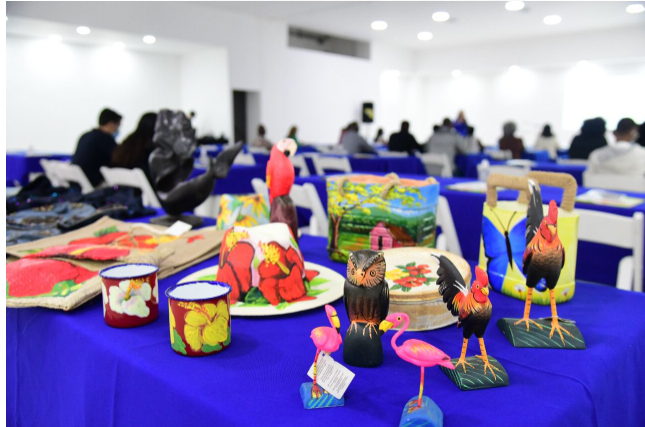 Daisy Campusano,  Arte en Coro
Fatima Polanco, 3 Estilos
CCDA/WSA
Muchas Gracias